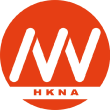 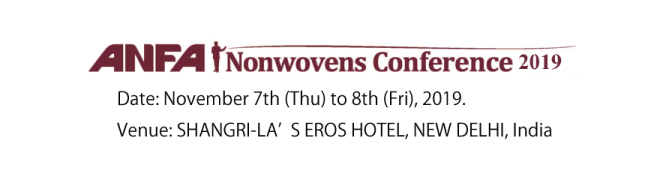 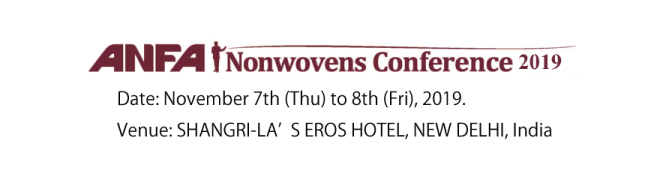 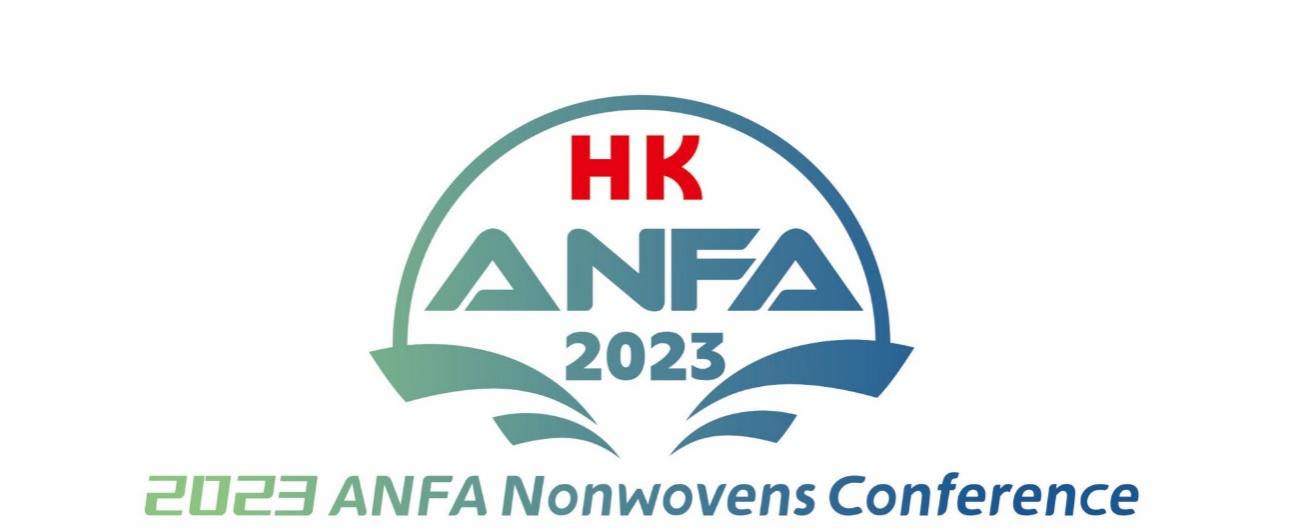 Hong Kong Convention and Exhibition Center 
Hong Kong, 30-31 Oct. 2023
How Textile Industry Mingle with NonWovens
Department of Biomedical Engineering
Laboratory of Wearable Materials for Healthcare
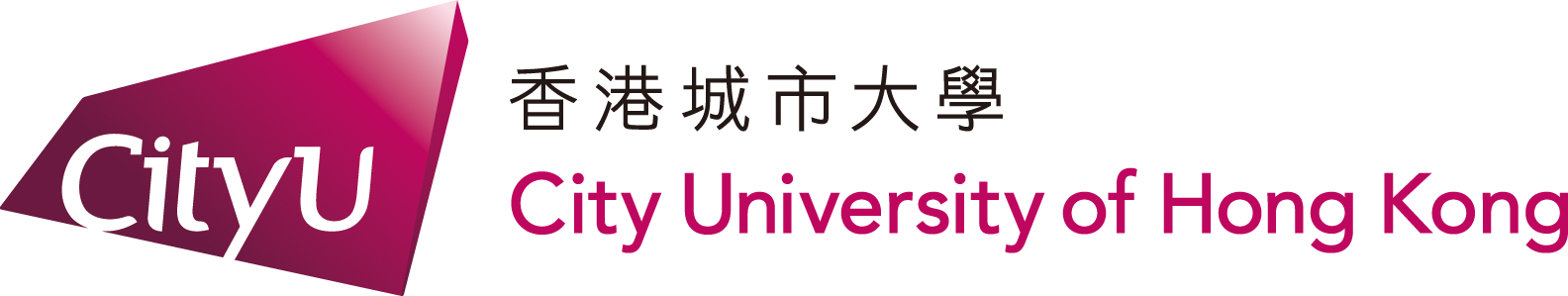 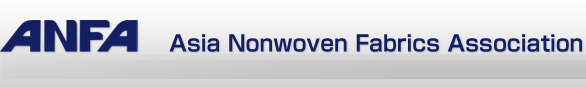 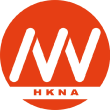 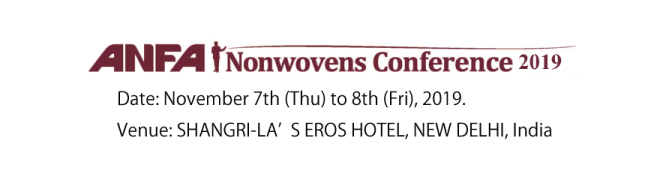 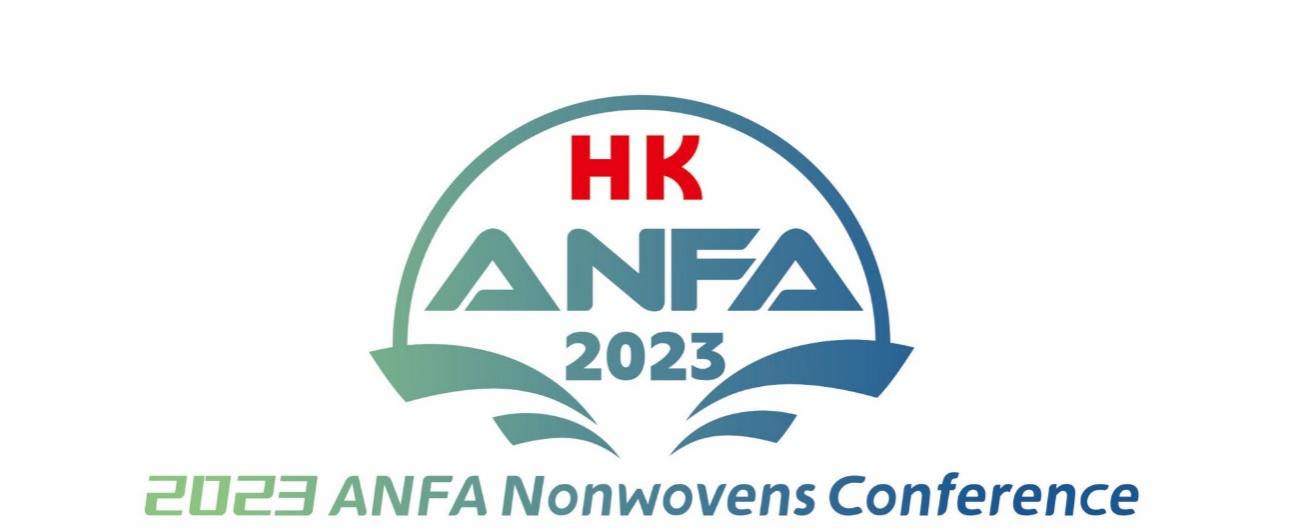 Hong Kong Convention and Exhibition Center 
Hong Kong, 30-31 Oct. 2023
How Textile Industry Mingle with Non-Woven
Department of Biomedical Engineering
Laboratory of Wearable Materials for Healthcare
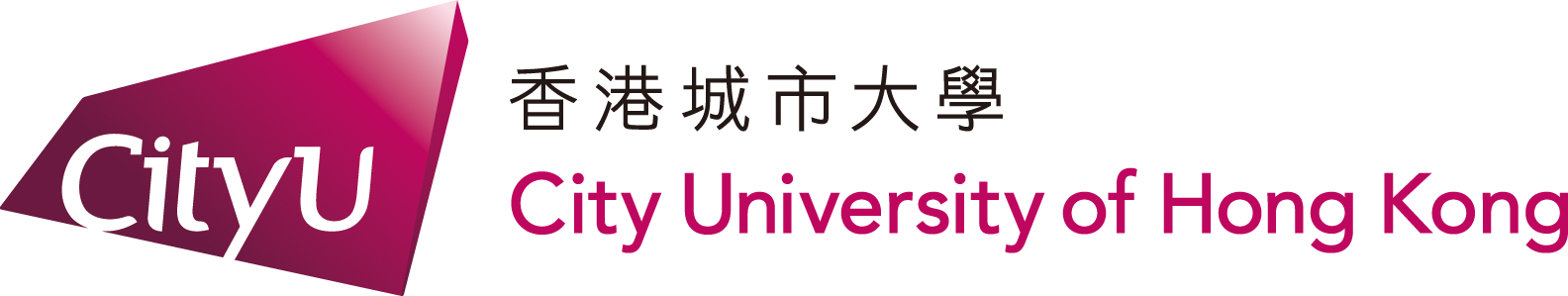 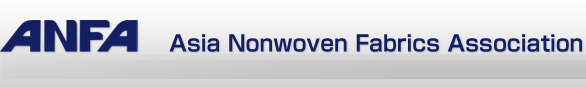 Contents
Nonwovens in Apparel and Textiles
Advantages of Nonwovens
Cost effectiveness of Nonwoven
Versatility of Nonwoven Technologies
History of Nonwovens and electrospinning
Versatility of Electrospun NonWoven 
Electrospinning and Applications
 Functional Nonwovens in Textiles 
Cconclusions
3
Nonwovens in Apparel and Textiles
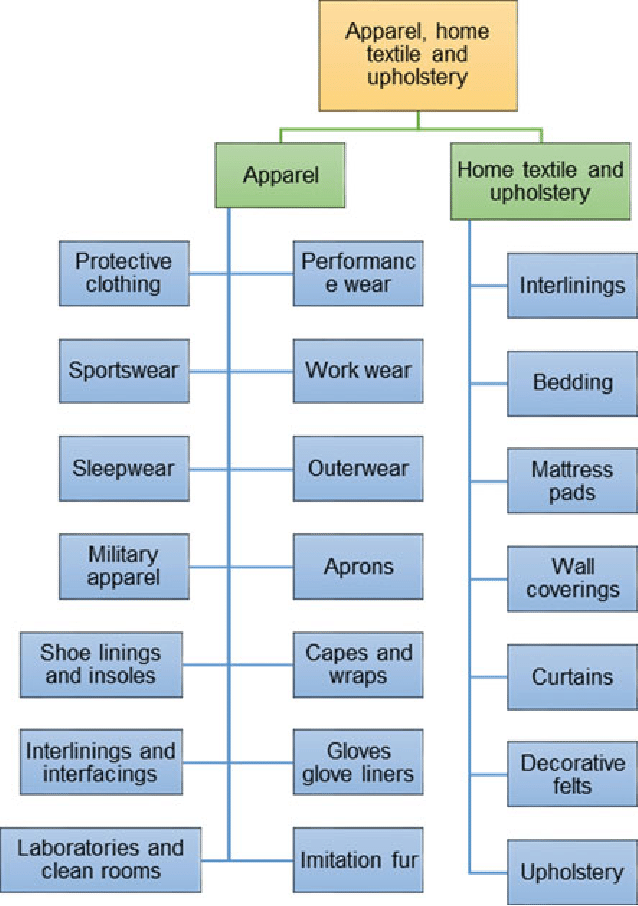 4
Advantages of Nonwovens
Versatility
Continuous web, without yarn structure
Lightweight nature
Breathable 
Absorbent 
Liquid repellent 
Soft, resilient 
Stretchable
Disposable 
Cushioning 
Filtering 
Bacterial barrier and sterility
High productivity
Cost-effectiveness
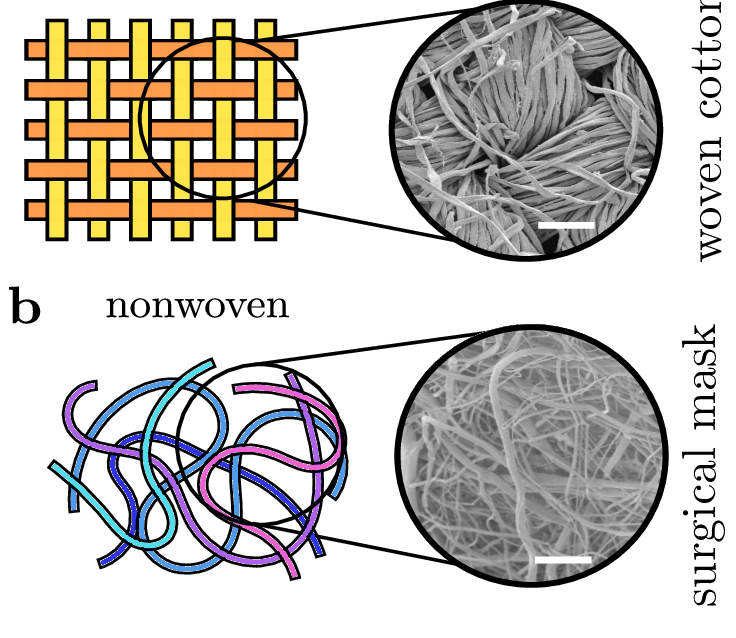 5
Bringing Convenience, Happiness and Success---Significant
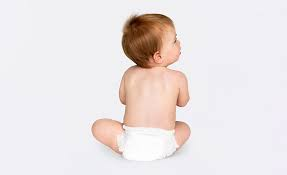 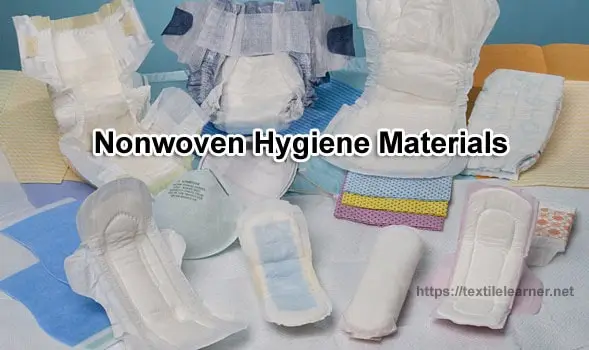 6
Cost effectiveness of Nonwoven
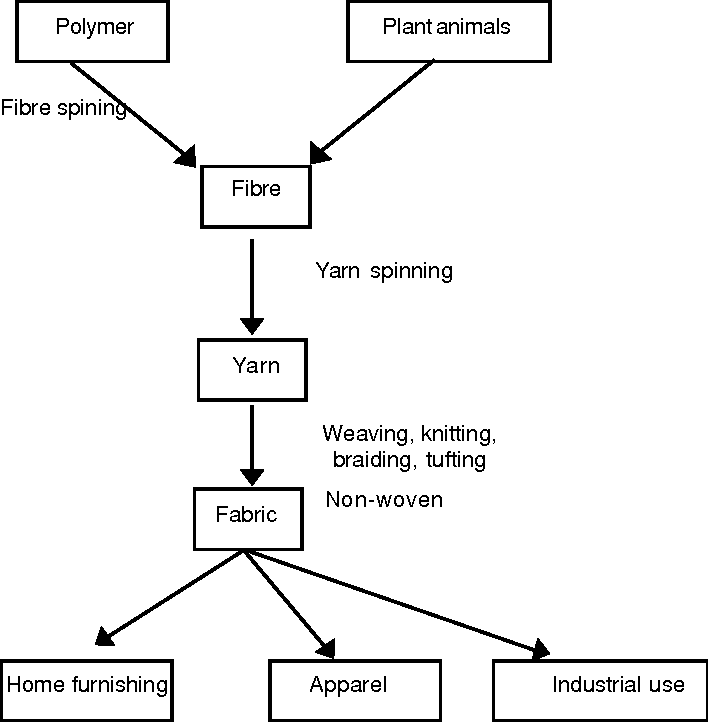 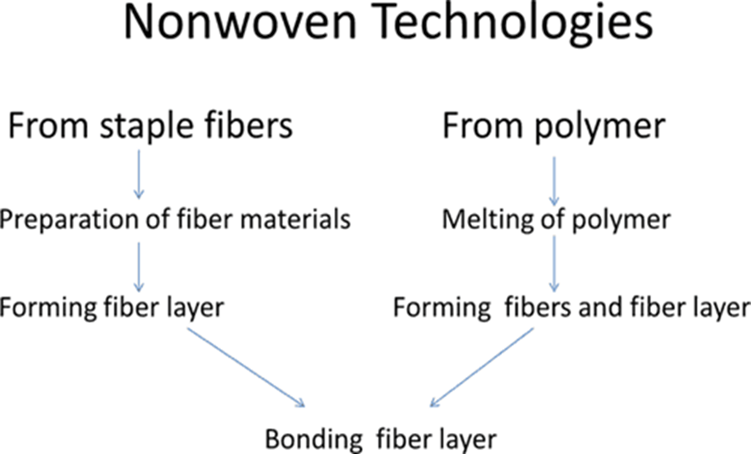 7
Cost effectiveness of Nonwoven
Yarn Spinning
Fibre Spinning
Weaving Preparation
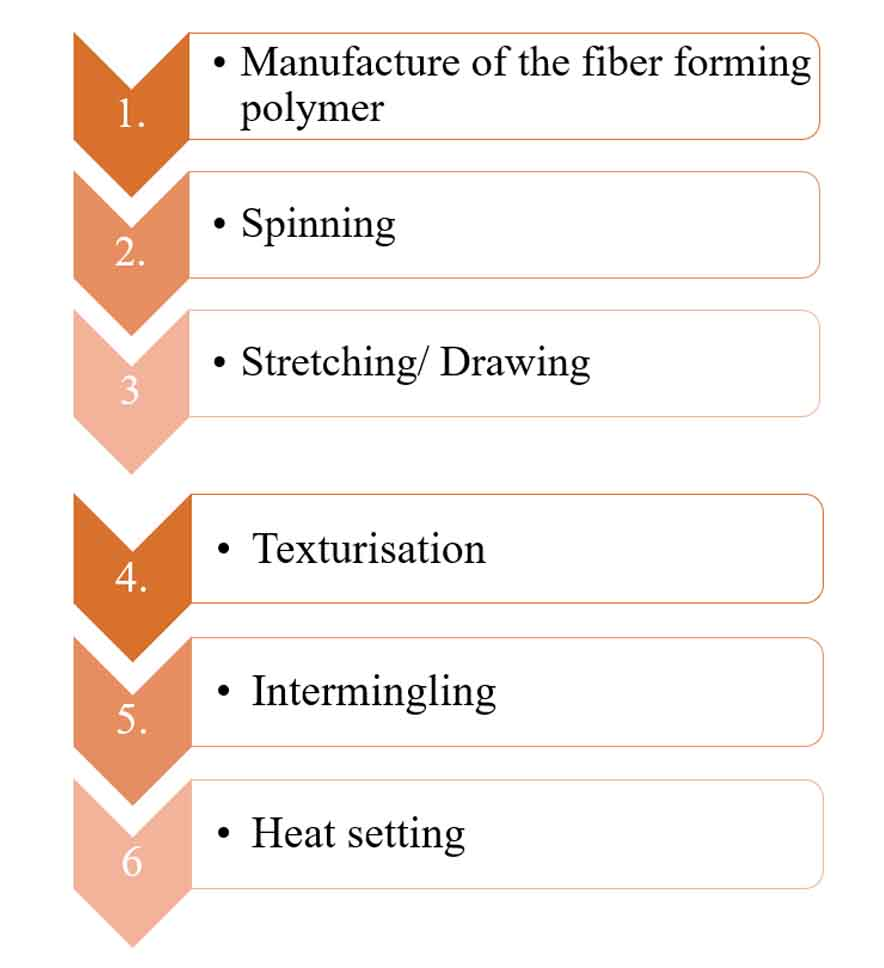 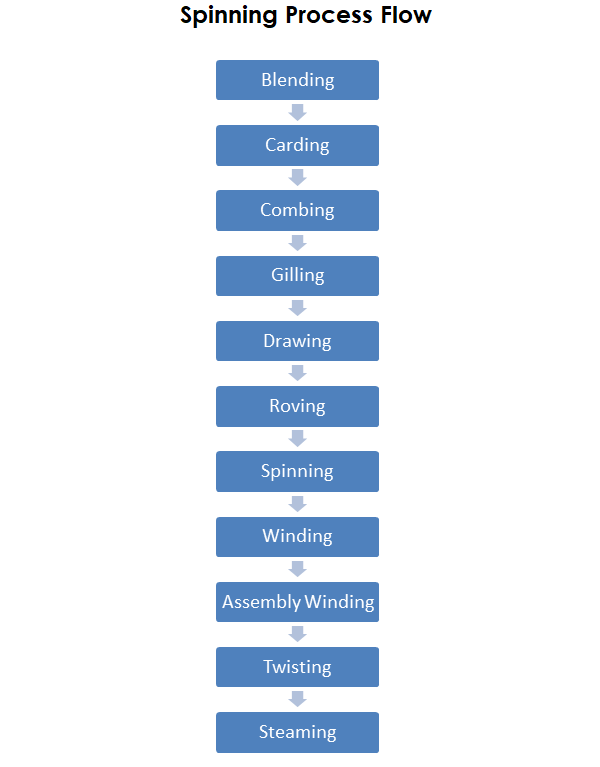 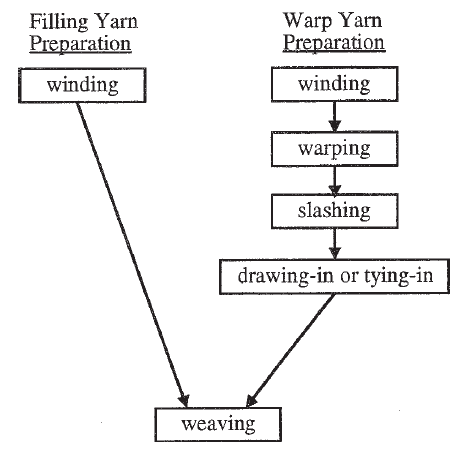 8
Non-woven: from Polymer to Fabrics
Process is so short and the speed is very high
SS: Production speed up to 450 m/min
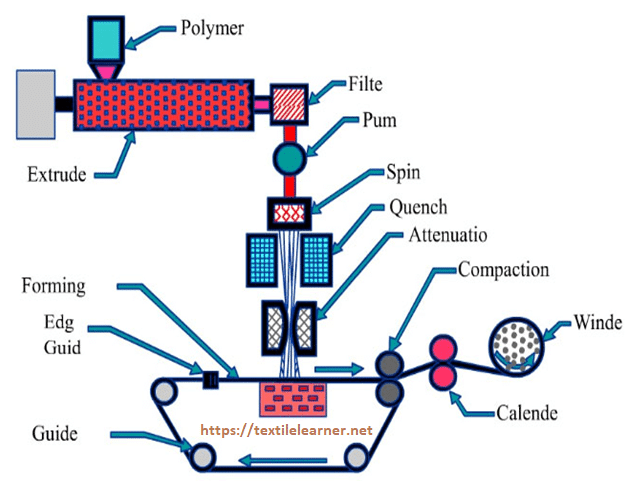 9
Versatility of NonWoven Technologies
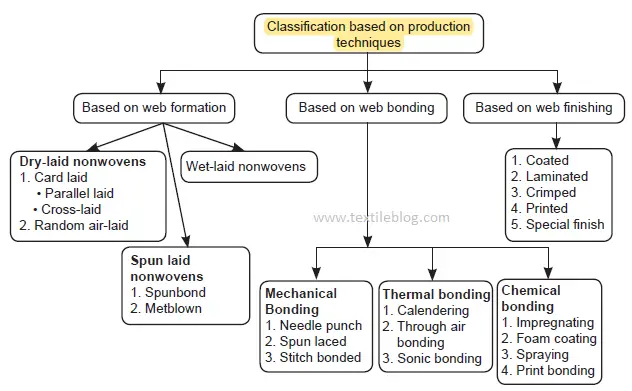 10
History of Nonwovens
Freudenberg and DuPont developed enhancing technology in spunbond
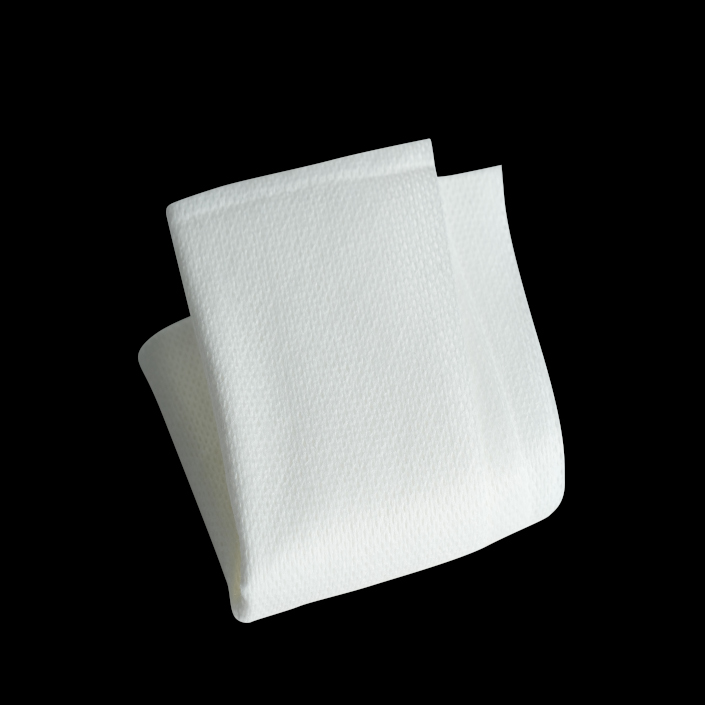 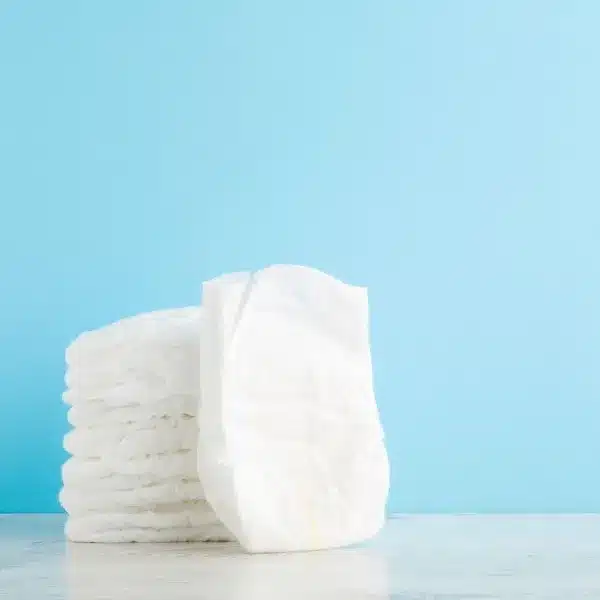 Bicomponent fibers were developed in meltblown and spunbonded nonwovens
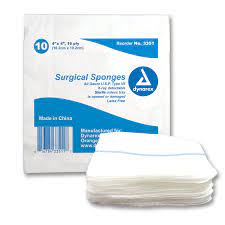 Electrospinning
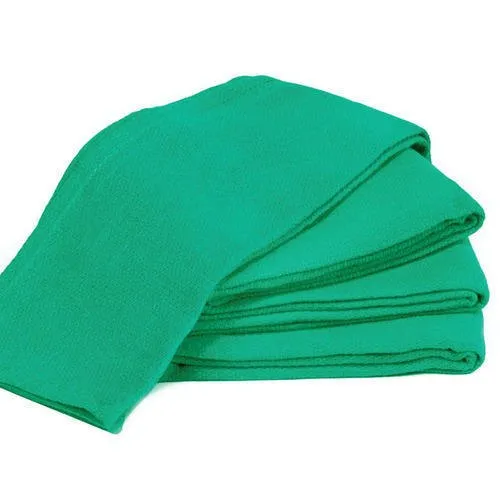 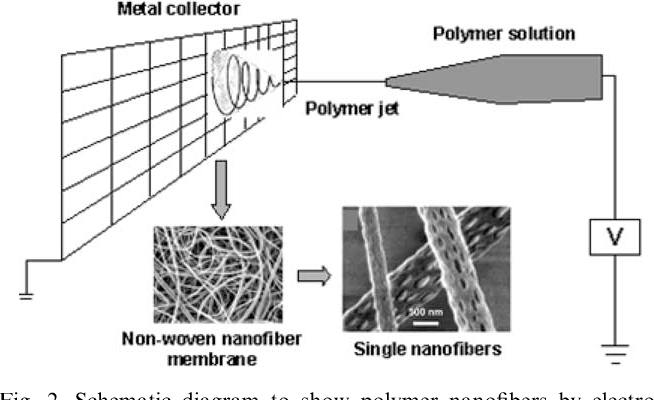 1950s
1990s
1920s-
1930s
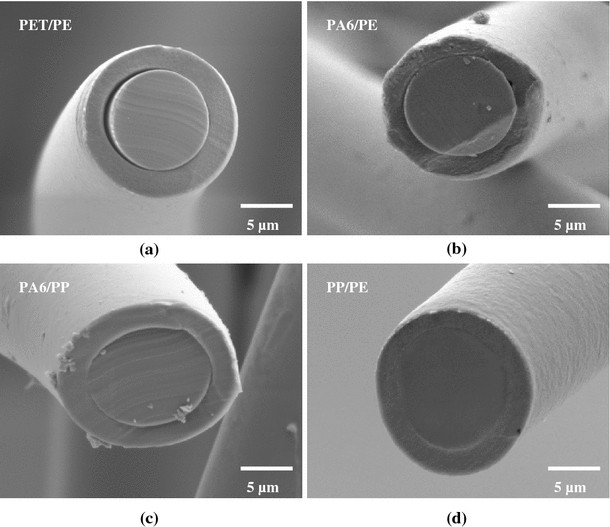 1970s
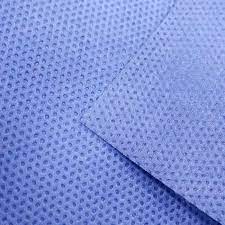 Nano-fibers
Water-jet technology was developed for surgical gauze
Chicopee 
Manufacturing 
Corp developed Viscose rayon
Products, for hygiene uses.
11
Versatility of Electrospun NonWoven
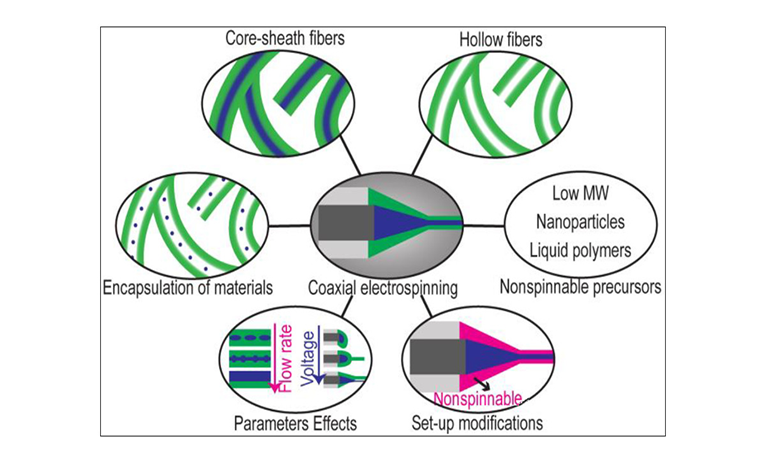 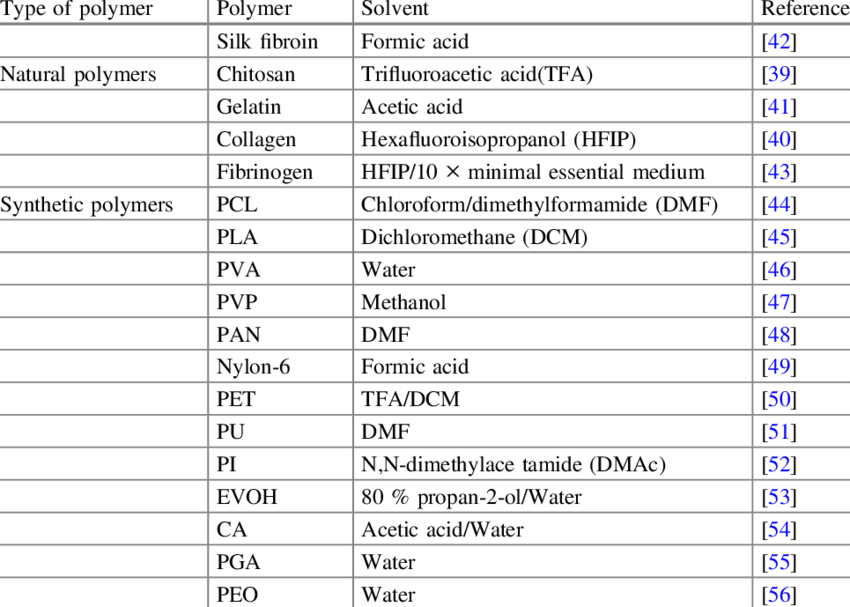 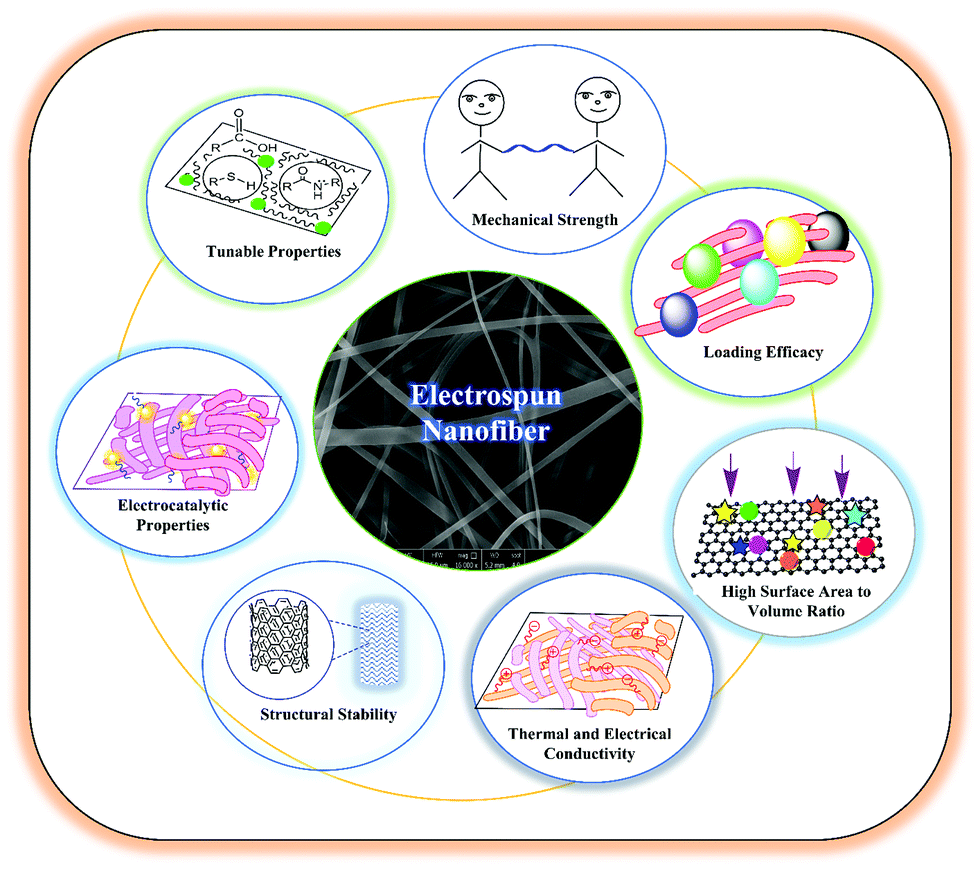 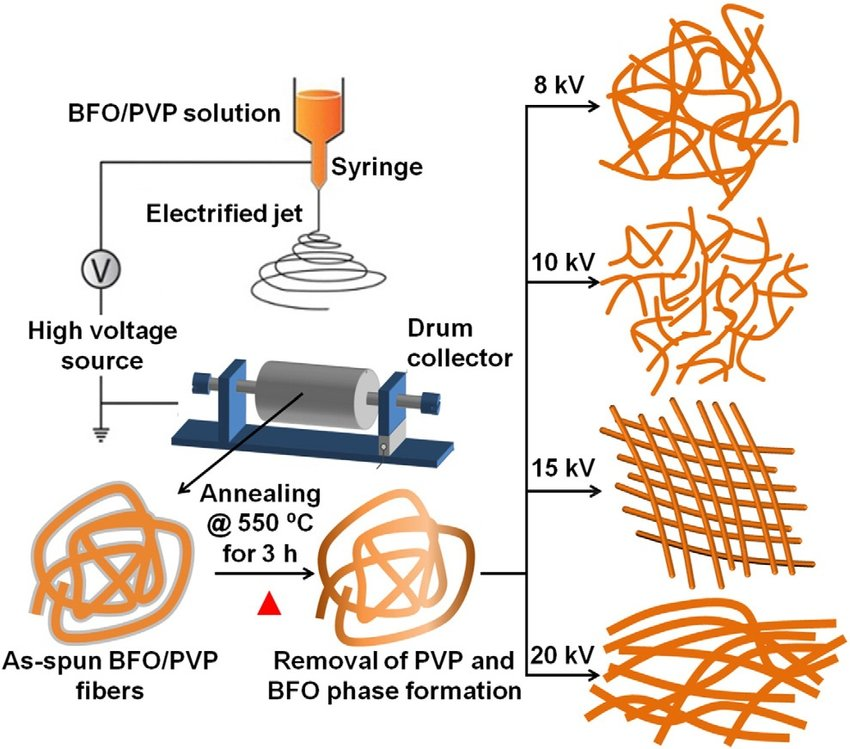 12
Electrospinning and Applications
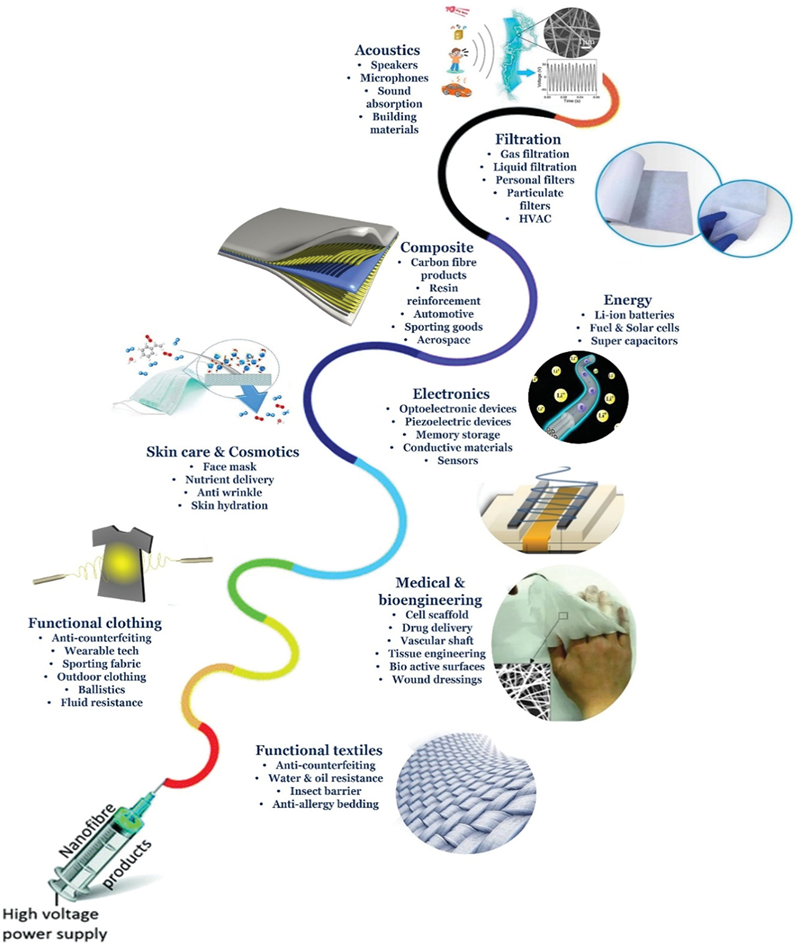 Electrospinning
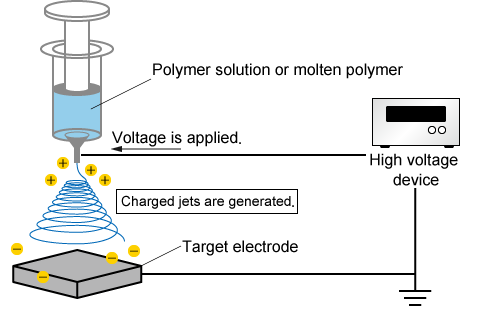 13
Advanced Functional Nonwovens in Textiles and Apparel
Thermoregulatory textiles
Wearable Sensing Devices
Functional Filtration Systems
Protective Clothing
Hygiene and Biomedical Textiles
14
[Speaker Notes: 10.1007/s40820-023-01028-2
https://doi.org/10.1002/smll.202304705
https://doi.org/10.1021/acsnano.3c02099]
Thermoregulatory Textiles
Body Heat: Input, Output and Pphysiological Responses
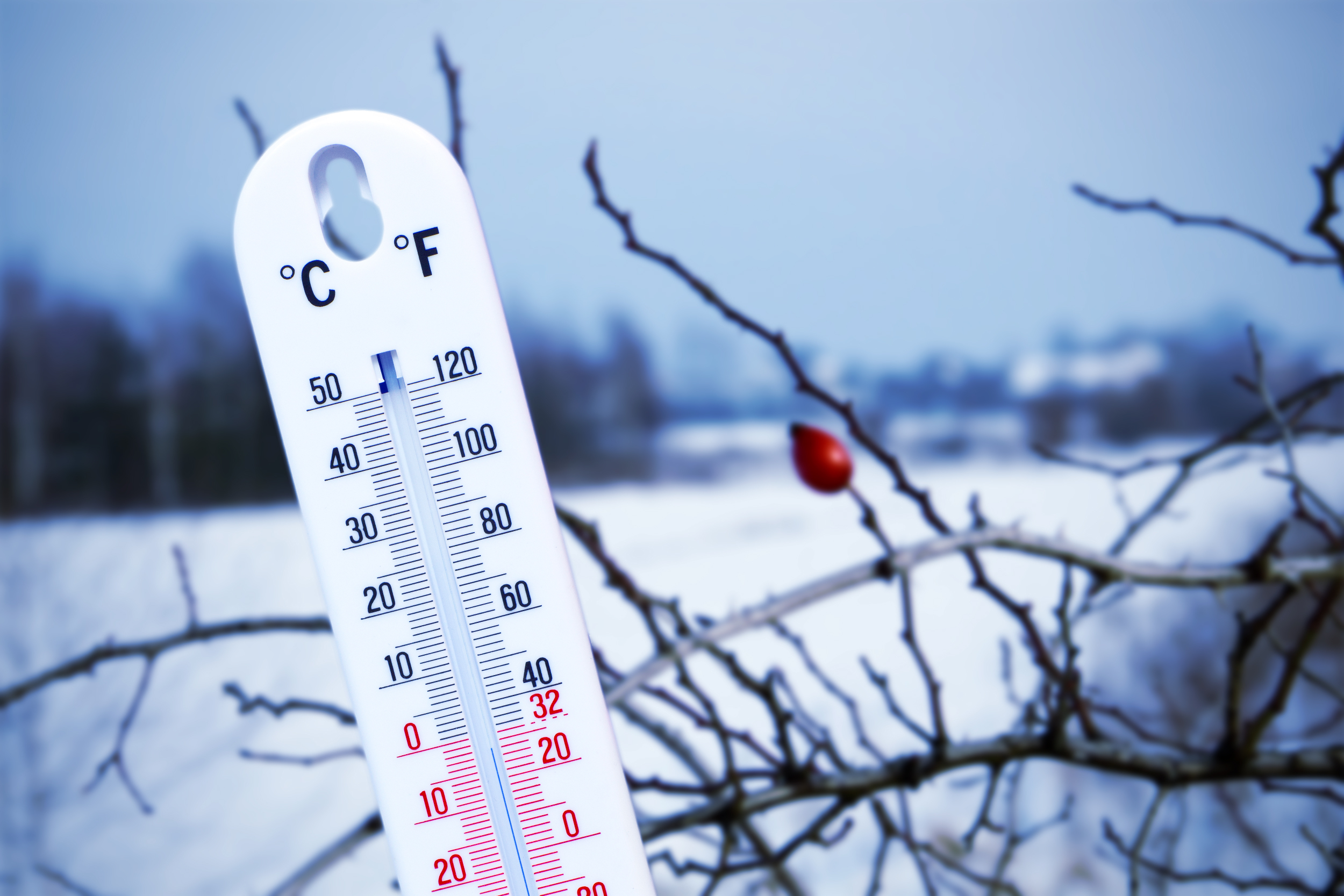 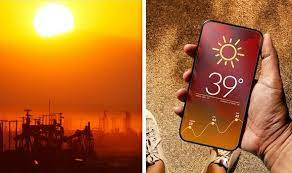 Heat transfer pathway between the human body and outer environment as well as adverse physiological responses to variations in core body temperature; Metabolic heat and solar absorption are two heat input mechanisms. Output channels include conduction, convection, radiation, and evaporation.
16
Low-emissivity passive heating membrane with warmth retention for  Thermoregulatory textiles-Warming
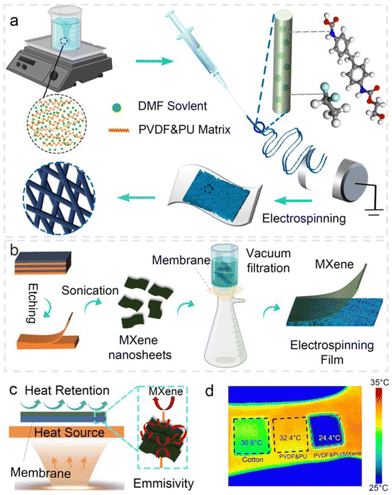 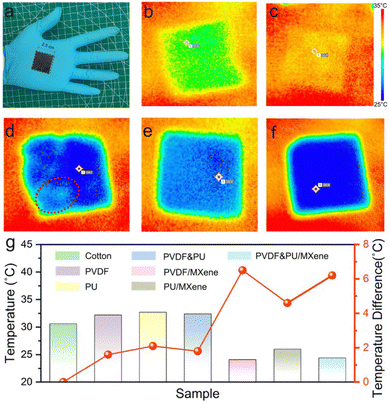 A supramolecular-enhanced membrane (SupraEM) acting as a mid-infrared (MIR) reflector to solve the conundrum of warmth-wearability performance.
https://doi.org/10.1039/D3MH00768E
17
Infrared spectroscopy Spectra
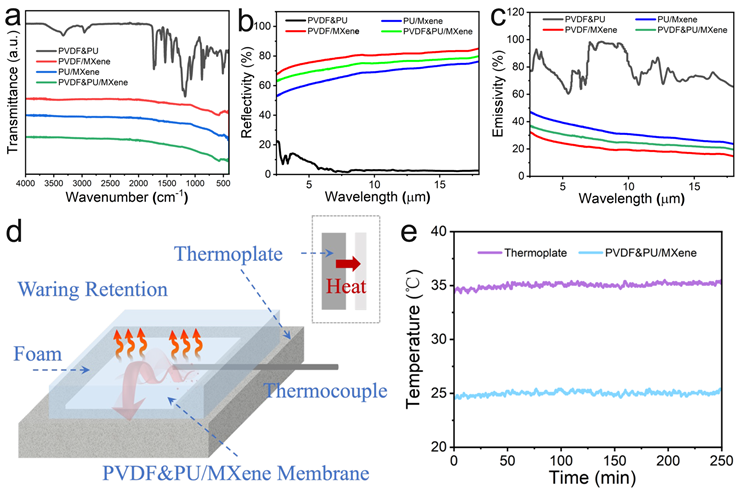 (b) Reflectivity, and 
(c) Emissivity of PVDF&PU, PVDF/MXene, PU/MXene, and PVDF&PU/MXene. 
(d) Schematic diagram of the heating platform experiment, with the heat transfer direction. 
(e) Real-time temperature record of PVDF&PU/MXene at 35 °C.
18
Mechanism of SUPRAEMs
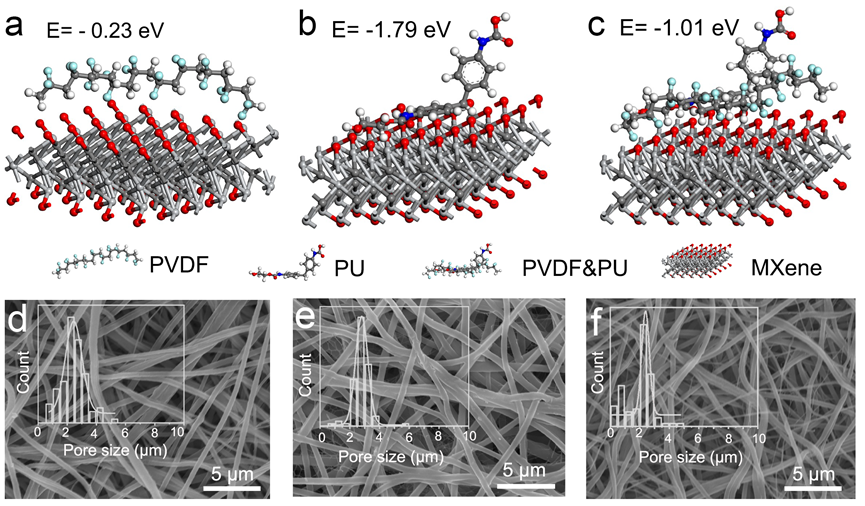 The optimized configurations of (a) PVDF/MXene, (b)PU/MXene, and 
(c) PVDF&PU/MXene during the process of mutual absorption. SEM images and insert pore size distribution of polymers (d) PVDF, (e) PU, and (f) PVDF&PU.
19
Performances of SupraEMs
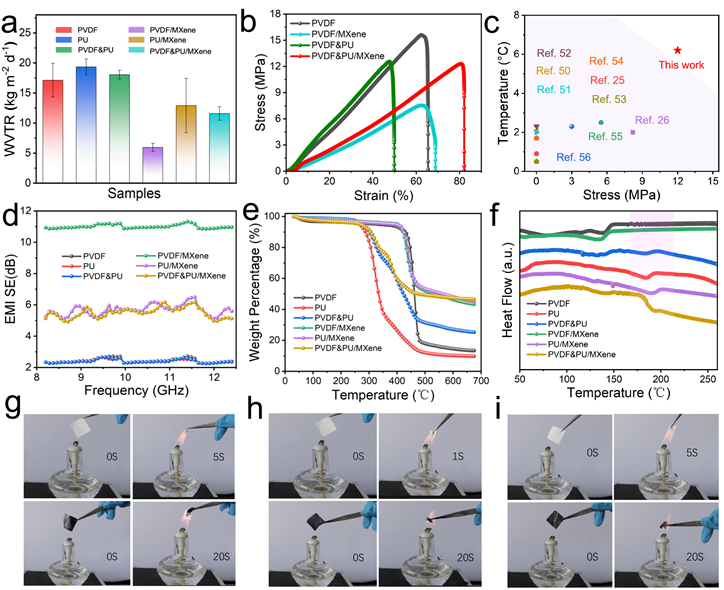 Water vapor transmission rate 
Strain-stress curves
Comparison of the maximum temperature difference and maximum withstanding strength with other reported studies. 
EMI curves. 
TGA curves 
DSC curves. Photograph of the combustion process 
PVDF and (PVDF/MXene, 
PU and PU/Mxene
PVDF&PU and PVDF&PU/MXene.
20
Evaporative/radiative electrospun membrane for personal cooling
Thermoregulatory textiles： 
Single-Layer Janus Fabric with Directional Water Transport for Integrated Personal Cooling Management
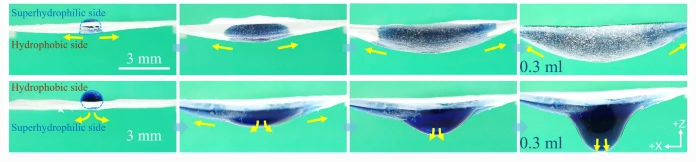 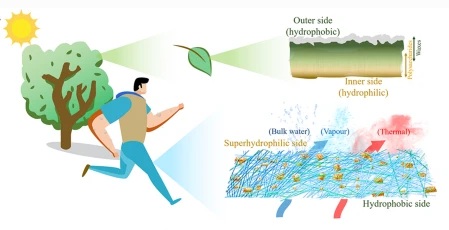 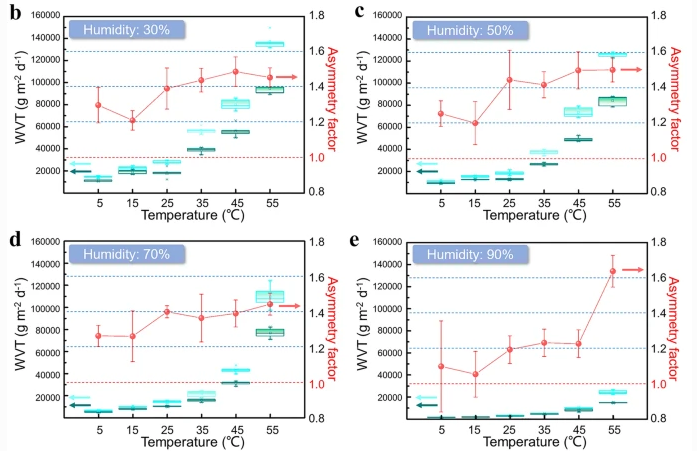 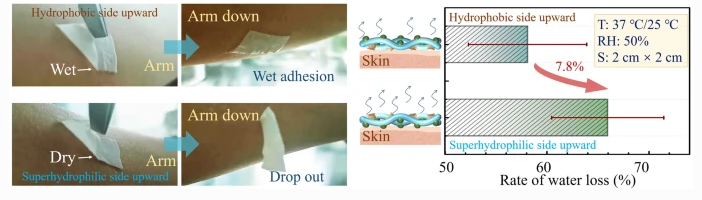 A Janus Nonwovens for directional water transport property and cooling management
10.1007/s42765-022-00200-4
22
Wearable Electronics
Directional Moisture-Wicking Electronic Skins for Biomechanical Energy Harvesting and 
All-Range Health Sensing
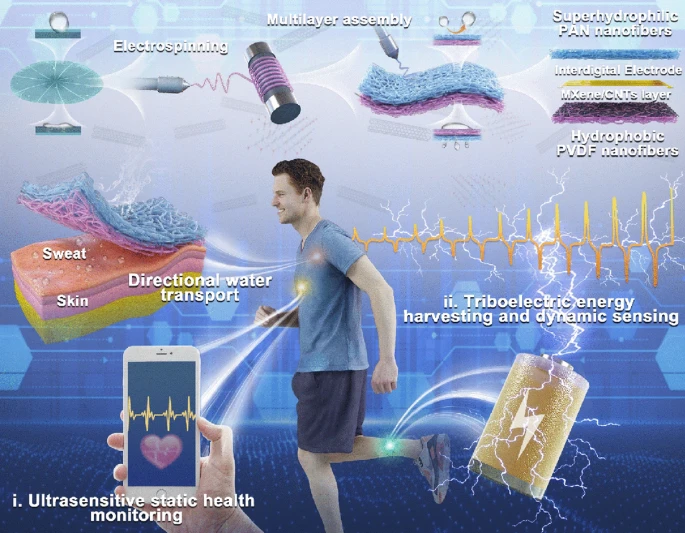 Wearable devices developed from PVDF electrospun nonwovens, integrating moisture-wicking effect and static signal sensing. It can monitor walking, speaking, pulsing.
10.1007/s40820-023-01028-2
24
Directional Moisture-Wicking Electronic Skins for Biomechanical Energy Harvesting and All-Range Health Sensing
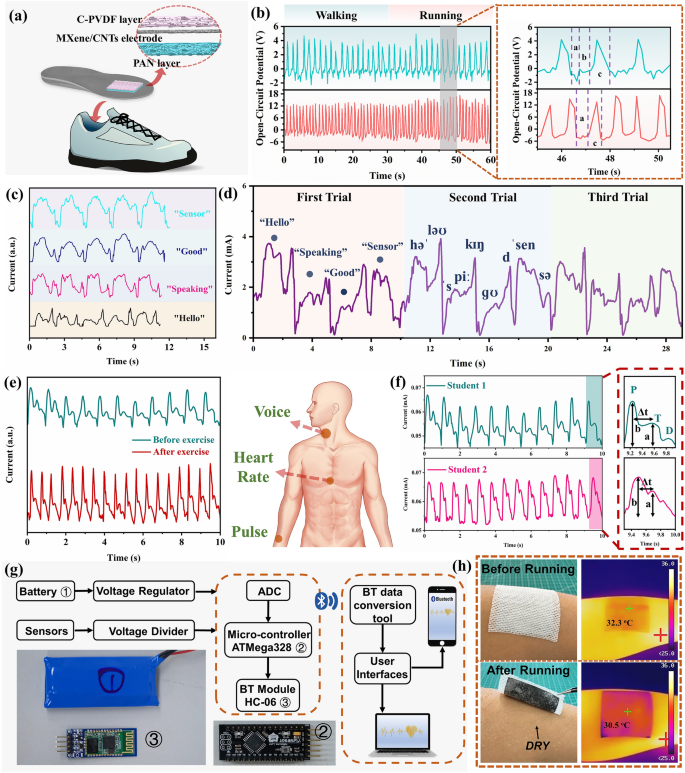 Wearable devices developed from PVDF electrospun nonwovens, integrating moisture-wicking effect and static signal sensing. It can monitor walking, speaking, pulsing.
10.1007/s40820-023-01028-2
25
A Bionic Skin for Health Management Excellent Breathability, In Situ Sensing, and Big Data Analysis
A Bionic Skin for Health Management 
Excellent Breathability, In Situ Sensing, and Big Data Analysis
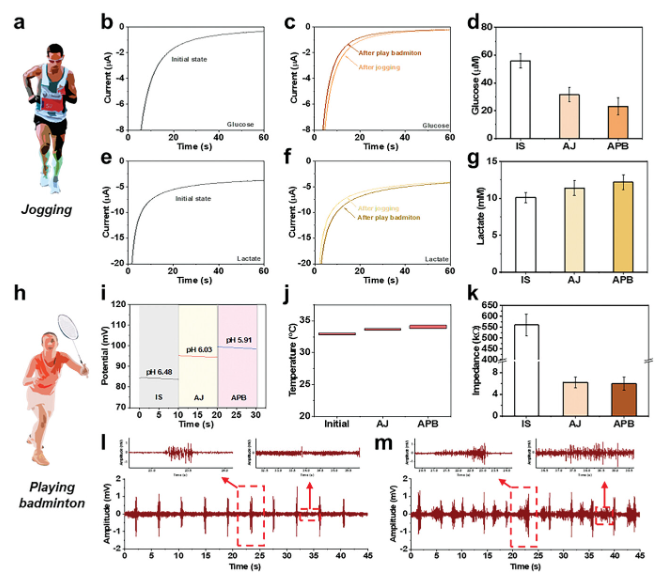 Wearable devices developed from PVDF electropunk nonwovens, integrating moisture-wicking effect and static signal sensing. It can monitor walking, speaking, pulsing.
https://doi.org/10.1002/adma.202306435
27
A Bionic Skin for Health Management 
Excellent Breathability, In Situ Sensing, and Big Data Analysis
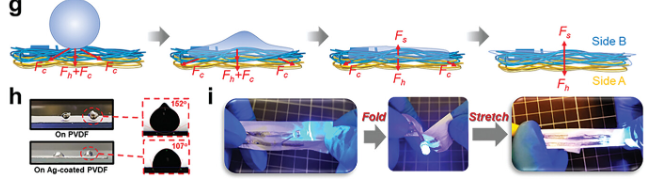 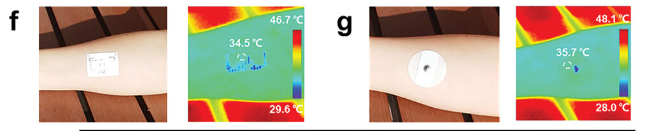 Wearable devices developed from PVDF electropunk nonwovens, integrating moisture-wicking effect and static signal sensing. It can monitor walking, speaking, pulsing.
https://doi.org/10.1002/adma.202306435
28
A biocompatible and antibacterial all-textile structured triboelectric nanogenerator 
for self-powered tactile sensing
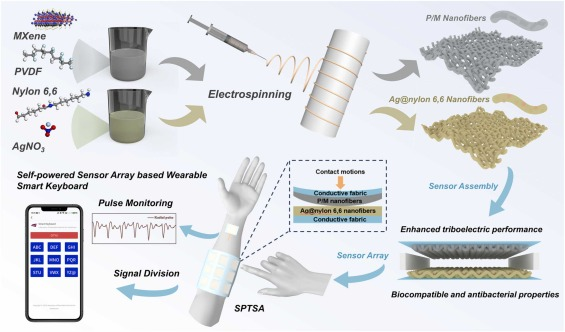 Anti-bacterial and self-powering nonwovens
29
https://doi.org/10.1016/j.nanoen.2023.108734
A biocompatible and antibacterial all-textile structured triboelectric nanogenerator 
for self-powered tactile sensing
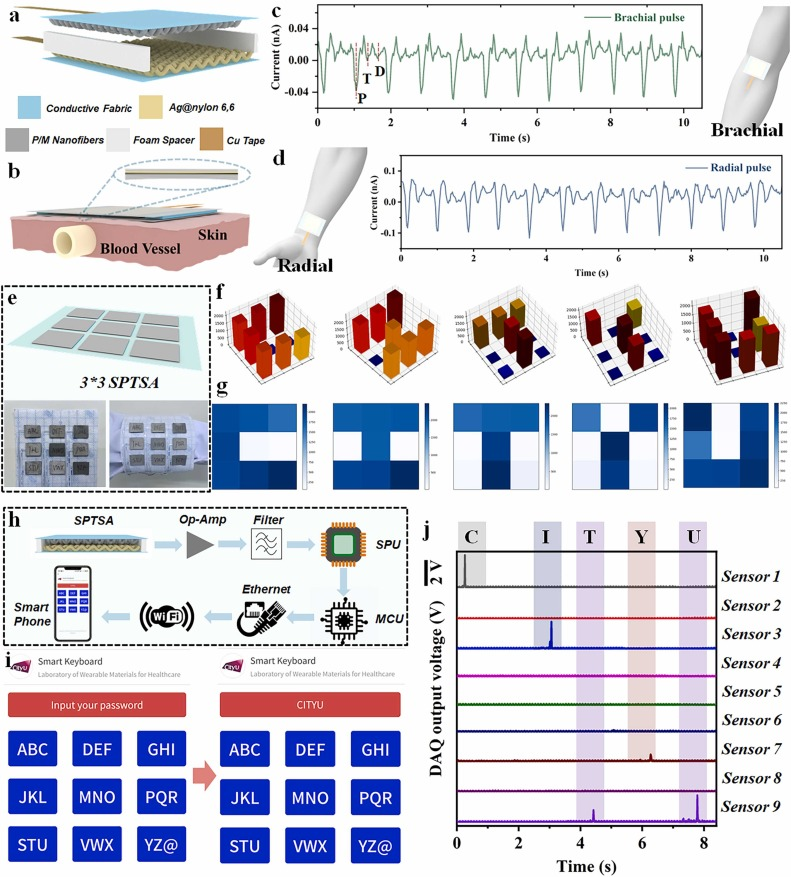 Anti-bacterial and self-powering nonwovens
30
https://doi.org/10.1016/j.nanoen.2023.108734
A biocompatible and antibacterial all-textile structured triboelectric nanogenerator 
for self-powered tactile sensing
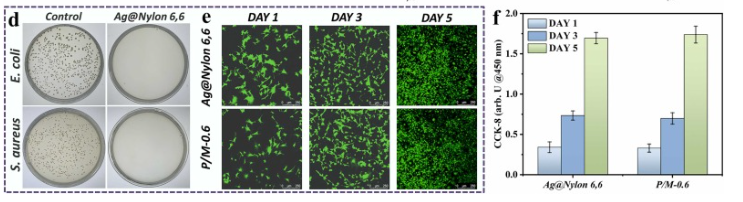 Anti-bacterial and self-powering nonwovens
31
https://doi.org/10.1016/j.nanoen.2023.108734
Functional Filtration System
32
An Intelligent Wearable Filtration System for Health Management
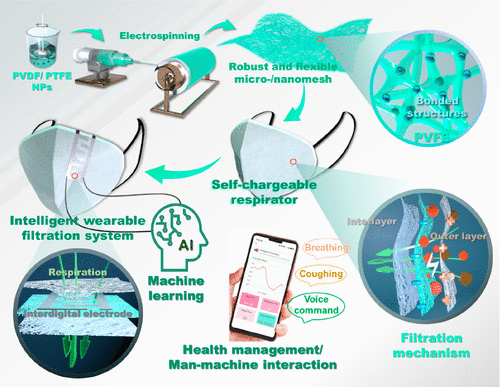 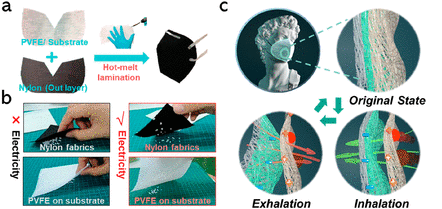 Multifunctional face mask with high filtration efficiency and signal-sensing ability.
https://doi.org/10.1021/acsnano.3c02099
33
An Intelligent Wearable Filtration System for Health Management
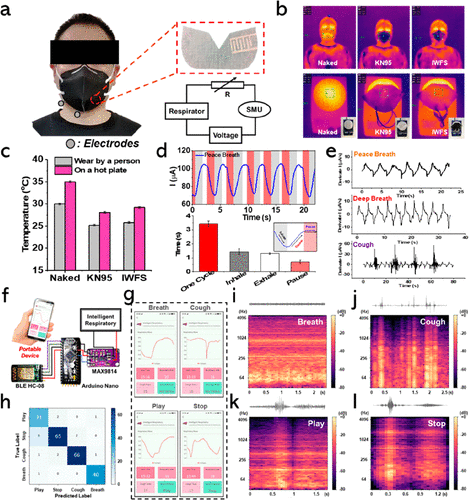 Multifunctional face mask with high filtration efficiency and signal-sensing ability.
https://doi.org/10.1021/acsnano.3c02099
34
Protein-Based Face Mask with 
High SARS-CoV-2 Neutralization Ability and Breathability
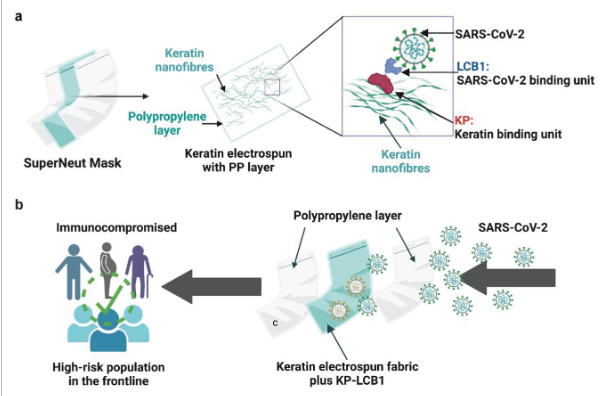 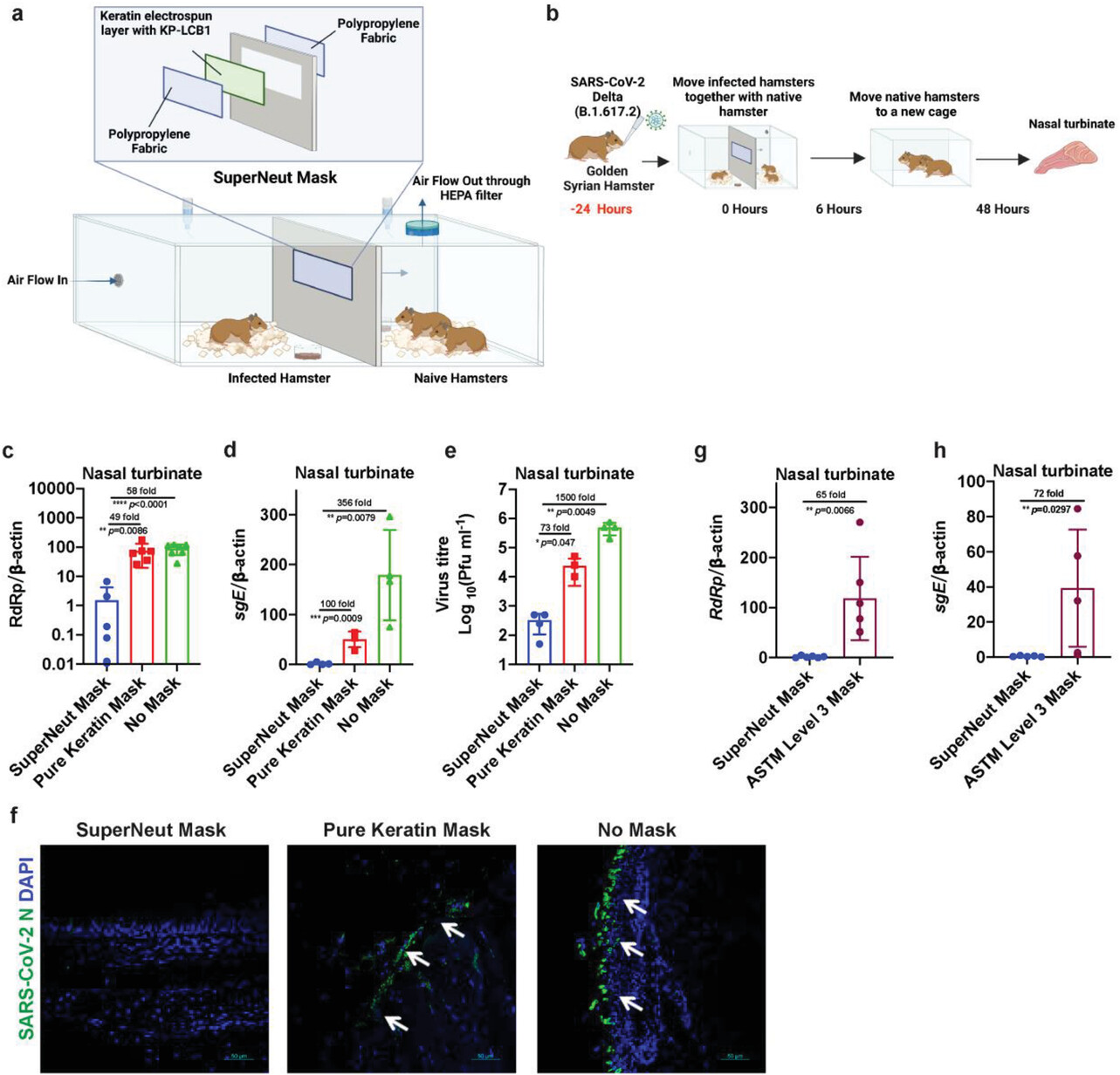 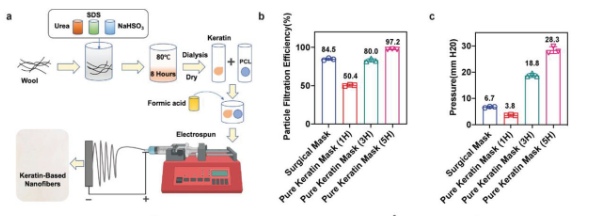 Electrospun protein-based masks for anti-COVID-19 virus.
35
https://doi.org/10.1002/admt.202300590
Protective Clothing
Bioinspired Hierarchical Multi-Protective Membrane for 
Extreme Environments via Co-Electrospinning-Electrospray Strategy
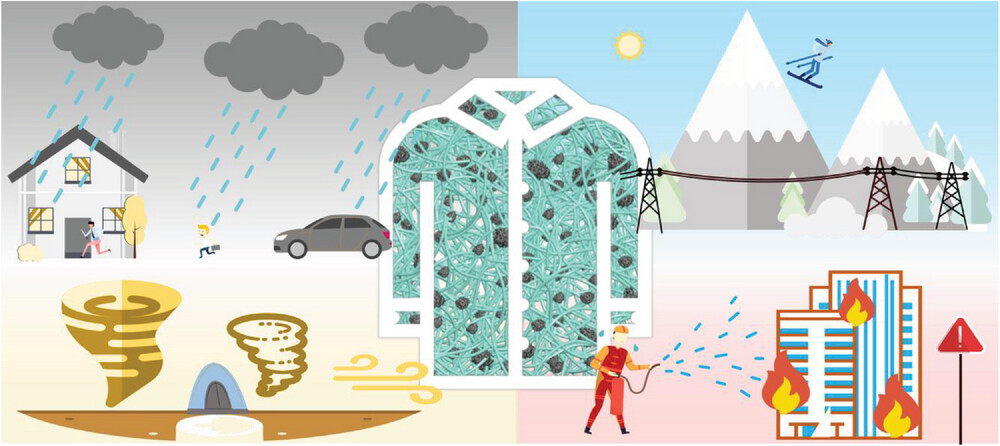 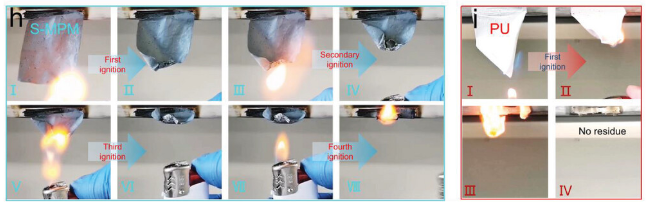 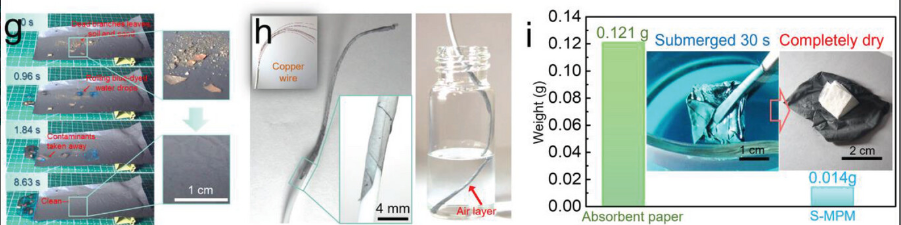 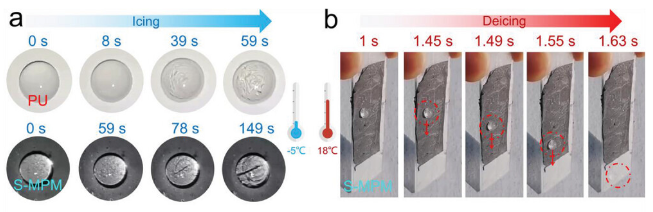 Nonwovens from electrospun and electrospray technologies for protective clothing. It is breathable and fire-retardant.
37
https://doi.org/10.1002/smll.202304705
Bioinspired Hierarchical Multi-Protective Membrane for 
Extreme Environments via Co-Electrospinning-Electrospray Strategy
38
39
40
Others
41
Electrospinning Membranes with Directional Water Transport as
Ecofriendly Dry Facial Masks
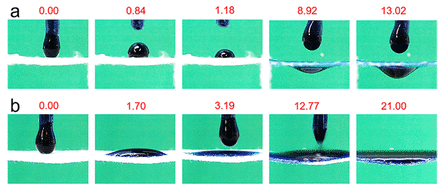 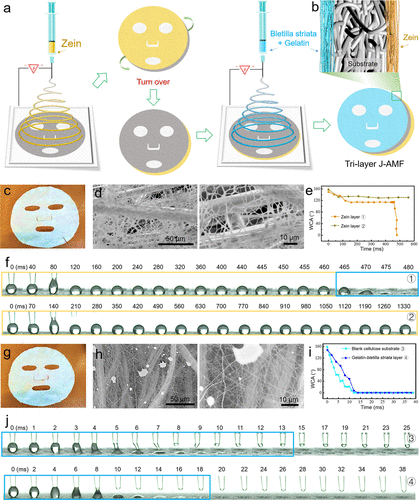 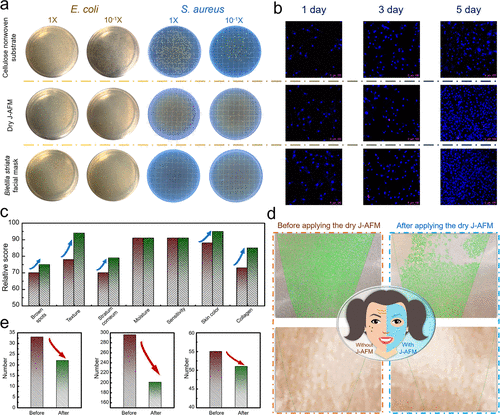 Janus facial mask with directional water transport properties.
42
Advanced Materials Technologies, DOI: (10.1002/admt.201600015)
A skin-like nanostructured membrane for advanced wound dressing
A skin-like nanostructured membrane for advanced wound dressing
Conclusions
Nonwovens are versatile and cost-effective technologies compared with traditional woven and knitted fabrics.   
Nonwovens have huge applications in Apparel and textiles
Electrospun nonwovens are becoming feasible and provide huge opportunities 
Nonwovens now can be modified with  advanced and multiple functions to meet new and challenging textiles and apparel requirements by electrospinning
45
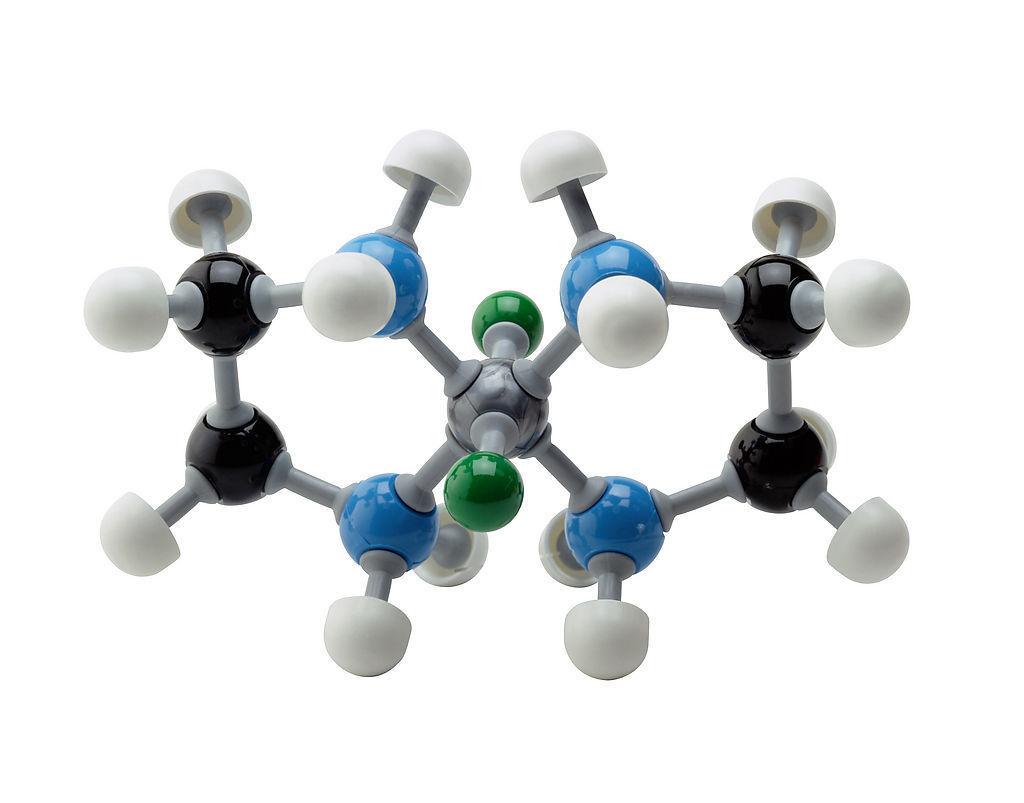 Thank you